Windows Runtime internals: Understanding the threading model
Martyn Lovell
Development Manager, Windows Runtime Experience
4-107
Agenda
Why threading matters
The WinRT threading model
What’s behind the curtain
Demo: Why threading matters
Why threads?
Service connected world
Responsive apps
Touch-based experience
Many cores
How Windows parallelizes for you
Kernel threads
Separate processes
Brokers
Async operations
The view from the outside…
Windows threading model
UI objects live in a UI thread
Main UI thread lasts as long as app
Most other objects can be used on any thread
We pass out work to thread pool when needed
Windows threading model
Windows objects follow natural and familiar object rules
You control lifetime
You can use them on threads you take them to
Where you create them doesn’t constrain where you use or delete them
One of our biggest changes relative to COM
Threading
App
Main UI thread
Thread pool
Windows 
UI
object
Windows 
object
Windows 
object
App code
App code
App code
UI threads
User interface has special threading needs
Don’t want OK to be pressed during OnCancel
UI objects are deliberately and naturally serialized
Don’t do long running work on UI thread
Instead, offload large work to thread pool with async object
Demo: UI Thread Behaviour
UI threads: reentrancy
Objects on UI threads generally don’t need locking to protect themselves
UI threads are not reentrant:
When you make a call to another thread/process, only logically connected threads can call back to you
Single-threaded apartment reentrancy
Dispatch call 2
Processing input and calls
Outgoing call
Dispatch call 1
Processing input and calls
Desktop STA thread
Windows Store App STA – no reentrancy
Call 1 completes
Outgoing call
completes
Processing input and related calls
Outgoing call
Dispatch call 1
Processing input and all calls
ASTA thread
Windows Store App STA – no reentrancy
Call 2 completes
Outgoing call completes
Related callback
Processing input and related calls
Outgoing call
Dispatch call 2
Processing input and all calls
Call 1 completes
Outgoing call completes
Processing input and related calls
Call 2 waiting
Outgoing call
Dispatch call 1
Processing input and all calls
ASTA thread
Cross-ASTA deadlock prevention
X
X
ASTA thread
ASTA thread
UI threads: reentrancy
UI threads can’t call each other directly
Rejected at call time in Windows 8.1
Use dispatcher or async object to avoid
Ensures one UI thread can wait appropriately for the other to be ready
See the MultipleViews sample for code showing how
UI threads: waiting
No long delays allowed on UI threads
Most classic waiting primitives are inappropriate
Windows will terminate unresponsive apps
Instead, use UI-safe primitives
C#: await
C++: create_task
JS: promise
Demo: Safe View Shutdown
Main UI thread
App primary UI always launched on main UI thread
Contract UI (e.g. Share) launched on separate UI thread
Main UI thread used for global state
Other UI threads for documents, contracts
Main UI thread stays alive until app dies
HTML environment threading
All threads are UI threads
Even web workers are single-threaded entities
All events, completions delivered where they started
Use standard web app model APIs instead of WinRT Core*
Underlying process has full WinRT features
XAML environment threading
XAML UI objects are thread-bound
Use dispatcher to move UI work back to relevant UI thread
Whole XAML tree must host on a single thread
XAML events will be delivered on the UI thread
Async operations started on XAML threads have results delivered back on UI threadDirectX situation similar
What’s behind the curtain…
Objects and threading
Basic WinRT protocols are threading-agnostic
IUnknown, IInspectable manages the object and its interfaces
WinRT protocols allow for some objects to have special threading requirements
WinRT captures all these concepts with marshaling
Marshaling
Marshaling allows an object to be used from another thread or process. 
Most WinRT objects do not require marshaling
Even references to out-of-process objects (proxies) are agile in WinRT
So while marshaling still exists it is rarely visible – deliberately!
Marshaling
Objects decide how they are marshaled
IMarshal, INoMarshal control marshaling 
WinRT objects generally opt out of marshaling
Either UI based or agile and thus not marshaled
All marshalers provided by the operating system with the help of MIDL-generated data
Marshaling
When will you need marshaling
Passing types to UI threads – including dispatcher, JavaScript
To make UI thread calls serialized, they must be queued and thus marshaled
If you define your own object and call from thread pool to UI, then you may need marshaling
To marshal, you need a proxy.
Thread pool threads
Where long-running work is done
Allocated, scaled and scheduled by the operating system
WinRT async operations automatically happen here
Always initialized for WinRT usage when created
Objects may be called back on any thread
Async object callbacks
Projection returns to ASTA thread
Async complete delivery
Real work
Async op start
ASTA thread
Thread pool thread
Async object callbacks
Completion delivered where work was done
Async complete delivery
Real work
Async op start
Thread Pool thread
Thread pool thread
Agile objects
Agile objects are objects that can work in any thread of a process without being marshalled
Agile objects can only store agile things
No storing bare IInspectables
If passed an IInspectable, must wrap it in an agile reference
Agile objects
Agile objects are simple to deal with
Most WinRT objects are agile
Out-of-process proxies are agile
Agile objects do not die if their original host thread dies
Agile references
When you get an IInspectable it may not be IAgileObject
If it is not agile, may want to store an agile reference
New for Windows 8.1: IAgileReference/RoGetAgileReference
If you are implementing an event source, you may need an array of agile references to event listeners
Apartments
Apartments are a COM concept that group and control thread and object lifetimes
Apartments exist in WinRT but have been made largely irrelevant by agility to reduce pain
Three types in Windows Store apps
Application single-threaded apartment (ASTA) – UI threads
Multithreaded apartment (MTA) – Thread pool
Neutral threaded apartment (NTA) – Used by WinRT to help inter-process calls
Object lifetime & threads
Object lifetime in WinRT is simple
COM would early-terminate objects, proxies, and agile references when apartment shut down
WinRT makes most entities agile, lets you control lifetime
Cross-thread calling
WinRT calls delivered only when thread is ready
Calls compete with other items for a thread’s attention
Windows 8.1 changes
Calls no longer block input delivery
Scheduler allows prioritization of work items
Summary
WinRT designed to make threading natural, simple, and familiar
We’ve drilled below what you need to know
Key design points are simple
Use async for long running operations
Choose agile objects for all except UI
Don’t block the UI thread
See Talk 3-136 for async debugging support
Threading model registration
WinRT objects must register their threading type
It indicates where an activation occurs:
SingleThreaded (value == 1) means always in a UI thread MultiThreaded (value == 2) means always in the thread pool
Both (value == 0) means 'in the apartment of the caller'
Both means a UI caller creates the object in the UI thread (direct call to activation) and a thread pool caller creates the object on the same thread in the pool
Think:  "apartment-local activation"
Agile and Both can be inter-mixed and are a very common combination. This should be the default for all non-UI objects.
Languages and agility
OS objects are as described previously
When you write WinRT objects:
JavaScript objects are all single-thread
C# objects are all agile
Unless they derive from non-agile basis like UI
C++ objects can be either agile or non-agile
Default depends on type of object
Compiler warns if you do the wrong thing with non-agile object
Thread-bound objects
A very small number non-UI WinRT objects are thread-bound
Once they are created on a thread, they can only be used there
All should give clear and simple error when misused
Generally high context objects with expensive state or high responsiveness
Handwriting recognition
Image codecs
Media
Normally each instance of the object can only perform one task
So you just need to decide on which thread you want that to happen
Global state
Apps often need to store state that is shared between different views
Global state should be stored as agile objects or agile references
Use CoreApplication property store
Ensures easy access from any thread
State lifetime ensured to match application
Won’t cause another thread to stay alive
Test case where app is started by contract other than standard
Logical thread IDs
WinRT calls carry with them a logical thread ID
Retained for all calls in a chain across threads, processes
Different ID for unrelated operations
Logically-related calls are allowed to reenter
Ensures an object can call back to you to get additional information
ASTA – no reentrancy
Call 2 completes
Outgoing call completes
Related callback
Processing input and related calls
Outgoing call
Dispatch call 2
Processing input and all calls
Call 1 completes
Outgoing call completes
Processing input and related calls
Call 2 waiting
Outgoing call
Dispatch call 1
Processing input and all calls
ASTA thread
Required Slide 
*delete this box when your slide is finalized

Your MS Tag will be inserted here during the final scrub.
Evaluate this session
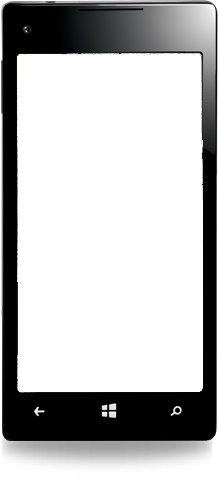 Scan this QR code to evaluate this session and be automatically entered in a drawing to win a prize!
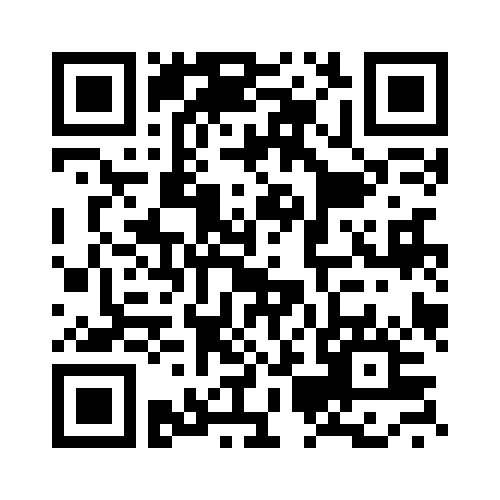 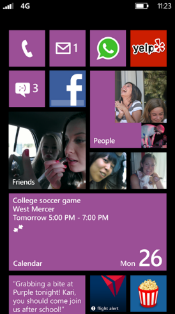